Non-conformities and their consequences
M. Giovannozzi
Non-conformities for sector 5-6
Non-conformities for sector 4-5
Follow up of powering strategies during hardware commissioning

Acknowledgements: R. Bailey, M. Lamont, S. Russenschuck, A. Siemko, W. Venturini Delsolaro.
LHCCWG - May 6th 2008
1
Introduction
Information available from the LHC HC web page

http://hcc.web.cern.ch/hcc/nonconform.html

The non-conformities can be split in two classes:
ELQA: polarity, instrumentation, etc.
Powering: magnet performance
Most of the non-conformities are closed. However, the system (MTF) allows closing a non-conformity with disposition “Decision pending”! 
NB: a LTC presentation by S. Russenschuck is scheduled to report about ELQA status.
LHCCWG - May 6th 2008
2
Non-conformities for sector 5-6 - I
Short statistics:
16 NCs found
13 NCs closed (but 8 With disposition “Decision pending”)
3 NCs still opened
14 ELQA-related NCs
1 POW-related NCs
1 remaining NC (test of the MBs)
LHCCWG - May 6th 2008
3
Non-conformities for sector 5-6 - II
LHCCWG - May 6th 2008
4
Non-conformities for sector 5-6 - III
LHCCWG - May 6th 2008
5
Non-conformities for sector 5-6 - III
Two main issues:
MCBCV10.L6.B1 (comments by A. Siemko):  problem with its protection. One voltage tap is lost. Some extra tests should be performed to assess whether:
Repairing action possible
Limit current 
Triplet quadrupoles (and correctors) polarity error (comments by S. Russenschuck): known and systematic error (e.g., MQSX). Only solution is to change the polarity at the level of the patch panel. Presentation at the MPP given (14/04/08).
LHCCWG - May 6th 2008
6
Non-conformities for sector 5-6 - IV
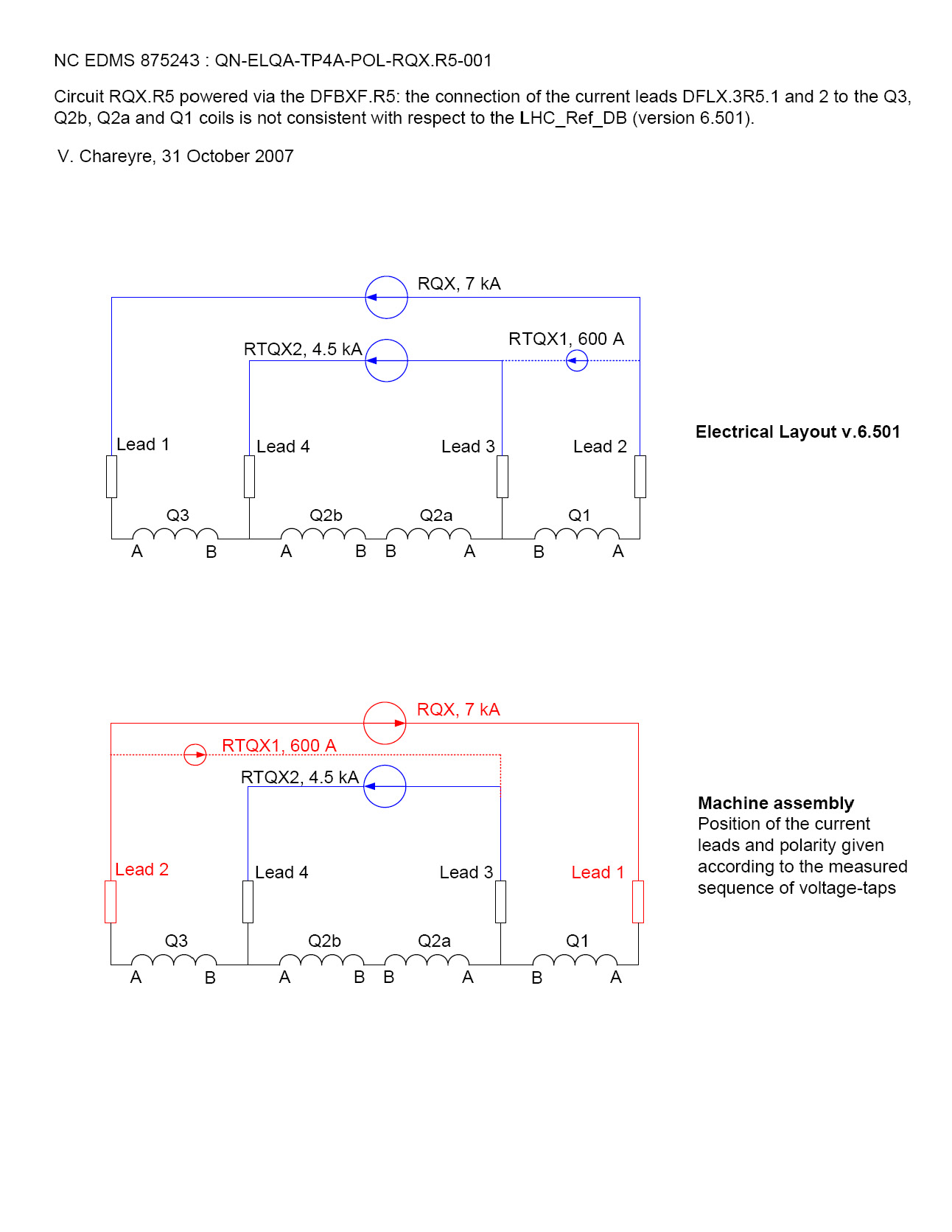 From NC report.
LHCCWG - May 6th 2008
7
Non-conformities for sector 4-5 - I
Short statistics:
35 NCs found
34 NCs closed (but 19 With disposition “Decision pending”)
1 NCs still opened
32 ELQA-related NCs
2 POW-related NCs
1 NC: BPM at Q22.R4.B1
LHCCWG - May 6th 2008
8
Non-conformities for sector 4-5 - II
LHCCWG - May 6th 2008
9
Non-conformities for sector 4-5 - III
LHCCWG - May 6th 2008
10
Non-conformities for sector 4-5 - IV
LHCCWG - May 6th 2008
11
Non-conformities for sector 4-5 - V
Three main issues:
BPM in Q22.R4.B1: repairing decided.
Triplet quadrupoles (and correctors) polarity error: similar to sector 5-6.
Closed orbit correctors:
RCBYH6.R4B1 and RCBYV6.R4B2: reported problematic, but situation not clear. Feedback from Andrzej awaited.
RCBYH5.R4B1: it was reported problematic at LTC (R. Wolf 30/01/08). Due to its importance, a repairing action was launched and completed. Special tests should be envisaged to assess the final status.
LHCCWG - May 6th 2008
12
Follow up of powering strategies during hardware commissioning - I
Powering level for 80 A, 120 A, 600 A elements proposed and presented at the LTC (MG 23/04/08).
After-LTC refinements.
Documents for sectors 5-6 and 7-8 prepared (W. Venturini Delsolaro) and ready for formal approval.
Remaining issue: parameters used for the HC of the various circuits and their compatibility with operation. In particular: dI/dt, and d2I/dt2.
Meeting with HC people organised (31/04/08).
LHCCWG - May 6th 2008
13
Courtesy W. Venturini Delsolaro
Courtesy W. Venturini Delsolaro
Follow up of powering strategies during hardware commissioning - II
Next steps:
Evaluate time-dependent parameters based on operational requirements. In particular, elements used for feedback should be considered in detail.
Iterate with HC people (meeting in 10 days).
LHCCWG - May 6th 2008
16